Coulomb’s Law
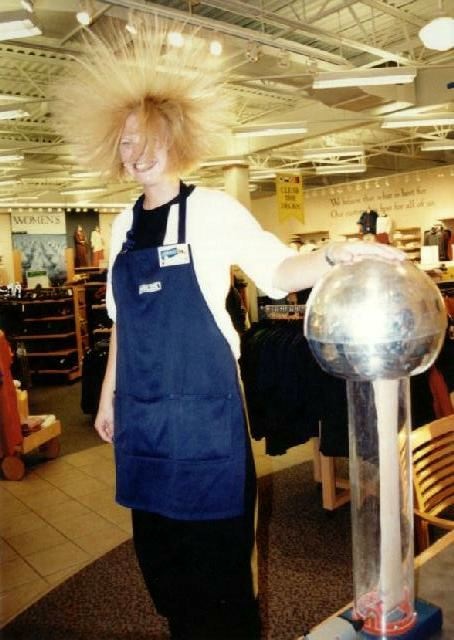 Matter is made of particles which are positively or negatively charged.



Most objects are neutral meaning they carry the same amount of positive charge as negative charge
 The unit of charge is the Coulomb (C)
 Charges are conserved meaning that they cannot be created or destroyed (just transferred from one item to another).
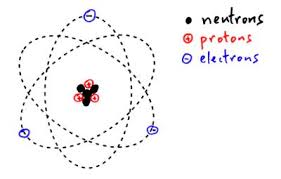 Examples of electrostatic charges in everyday life
Rubbing your feet on carpet then touching a doorknob
Pulling your clothes out of the dryer and your sock sticks to your sweater
Touching a car door handle in the winter
The smallest unit of charge is called the elementary charge which is equal to the charge on one proton (+) or one electron (-).
Elementary Charge = 1.6 x 10-19 C
Coulomb determined that the force between two charged objects is proportional to their charges and inversely proportional to the square of their distances or:


Where:	q1 = 1st charge (C)		q2 = 2nd charge (C)		r   = distance between charges (m)				k  = Coulomb’s Constant 		    = 9.0x109 Nm2/C2
There are two important things to notice from this equation.
First, this equation is quite similar to Newton’s Law of Universal Gravitation:



Second, electrostatic forces are much stronger than gravitational forces. Notice the huge difference between G and k.
There is also an important fundamental difference between gravitational and electrostatic forces:

Gravity ALWAYS attracts objects,
Electrostatic forces can attract OR repel.
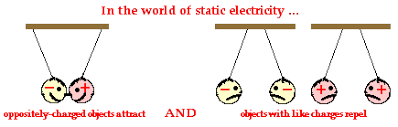 When calculating for electrostatic force we will NOT use the + or – signs of the charges. 
 Instead we will determine the direction of the force based on the charges and whether they attract or repel.
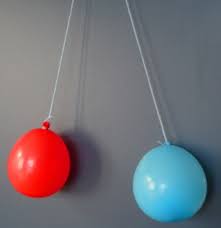 3μC
40g
3μC
40g
50cm
Example:
Two 40 gram masses each with a charge of 3μC are placed 50cm apart.  Compare the gravitational force between the two masses to the electric force between the two masses.  (Ignore the force of the earth on the two masses)
The electric force is much greater than the gravitational force
Example:
Two point charges of 1.8x10-6 C and 2.4x10-6 C produce a force of 2.2x10-3 N on each other. How far apart are these two charges?
F
F
q1
q2
r
Example:
Two charges are separated by a distance r and have a force F on each other.
If r is doubled then F is :
¼ of F
2F
If q1 is doubled then F is :
16F
If q1 and q2 are doubled and r is halved then F is :
Example: A charge of 1.7x10-6 C is placed 2.0x10-2 m from a charge of 2.5x10-6 C and 3.5x10-2 m from a charge of -2.0x10-6 as shown.


What is the net electric force on the 1.7x10-6 charge?
3.5x10-2 m
1.7x10-6 C
2.5x10-6 C
-2.0x10-6 C
2.0x10-2 m